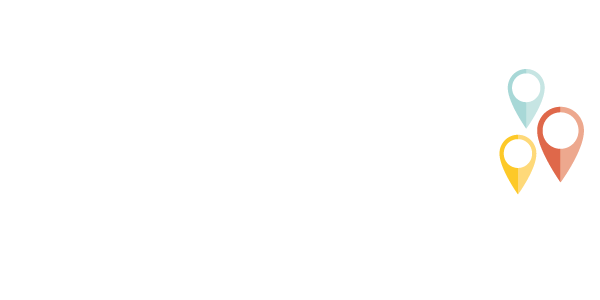 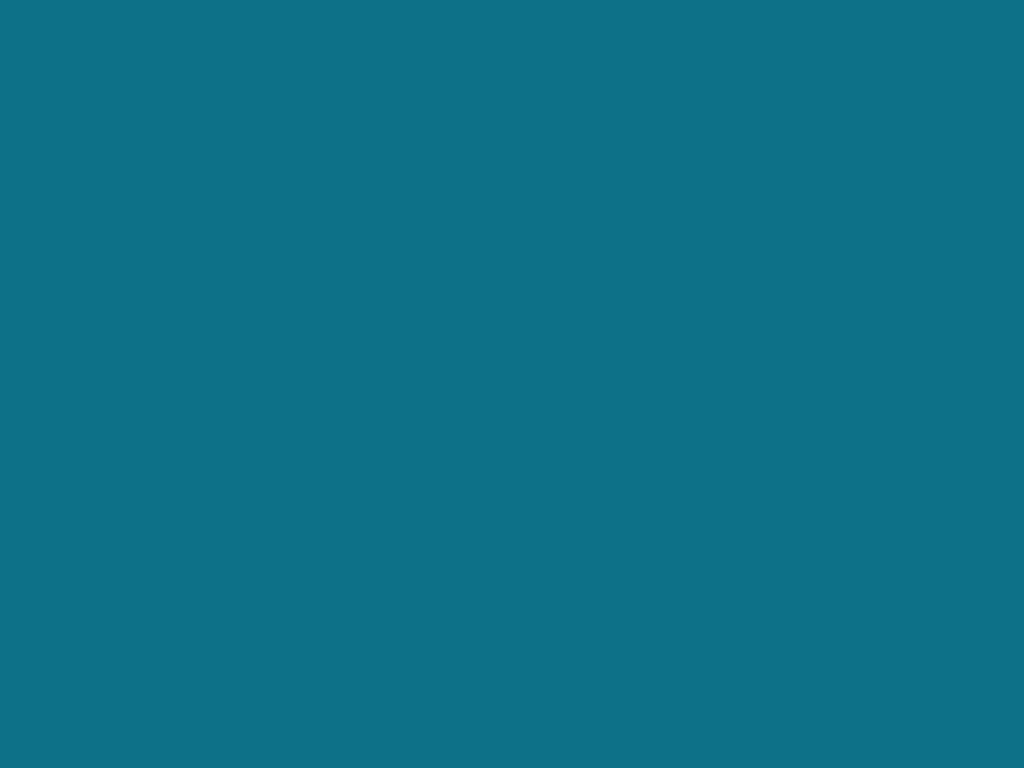 STRUMENTI NORMATIVI
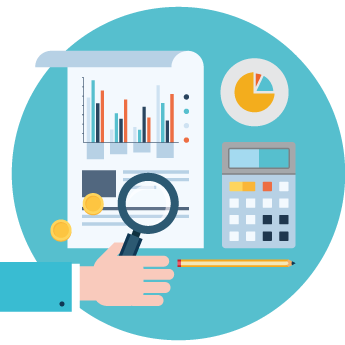 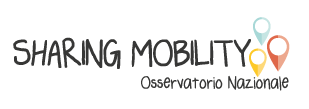 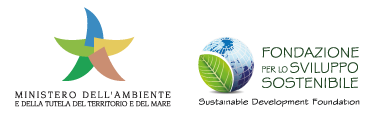 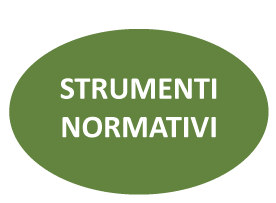 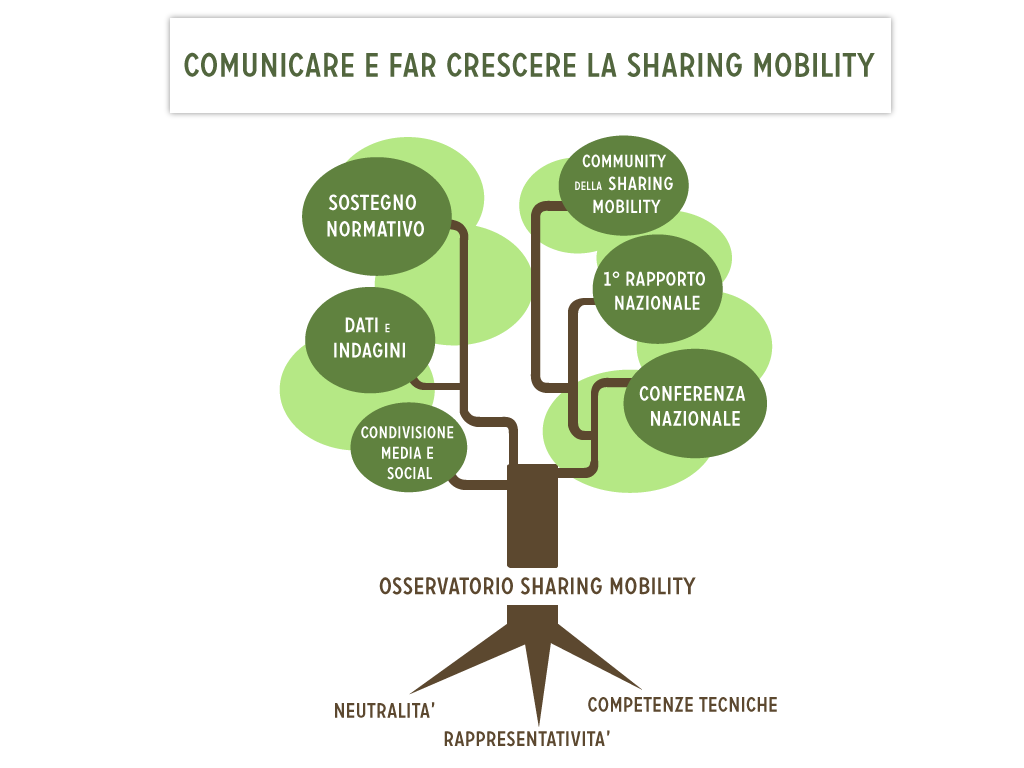 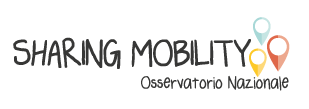 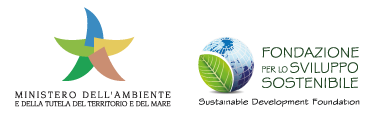 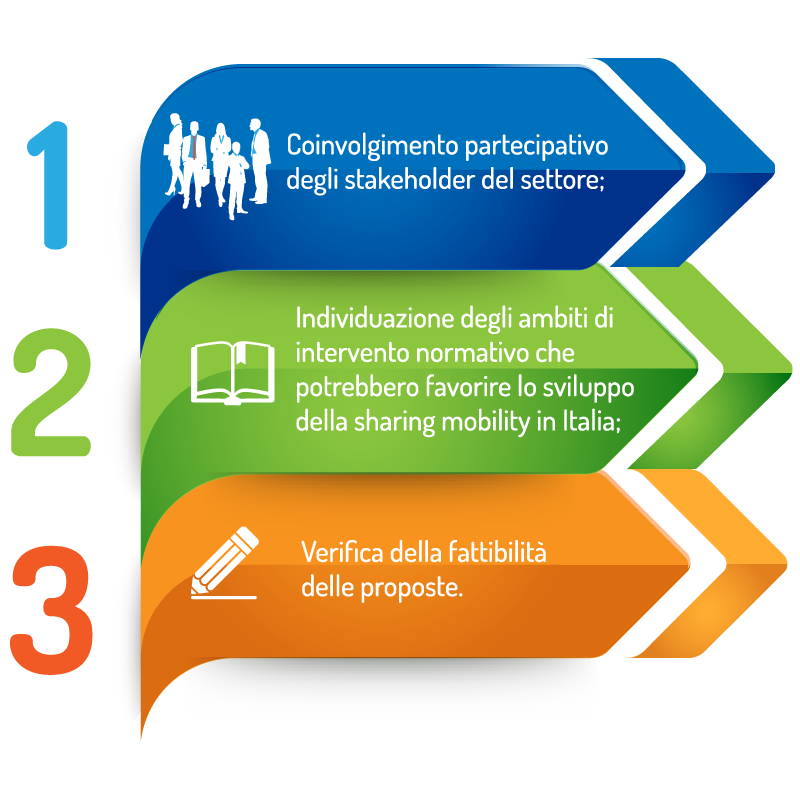 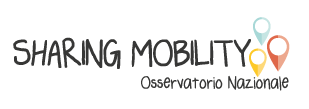 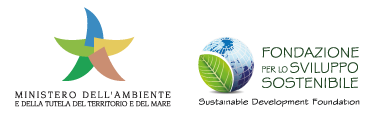 Il quadro normativo di mobilità e trasporti pre esiste «all’avvento» della sharing mobility
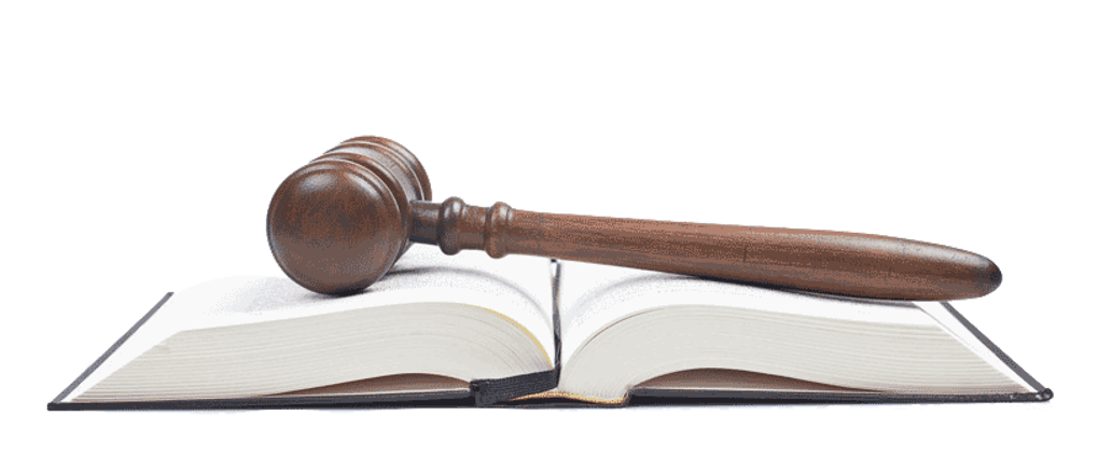 SCHEMA METODOLOGICO
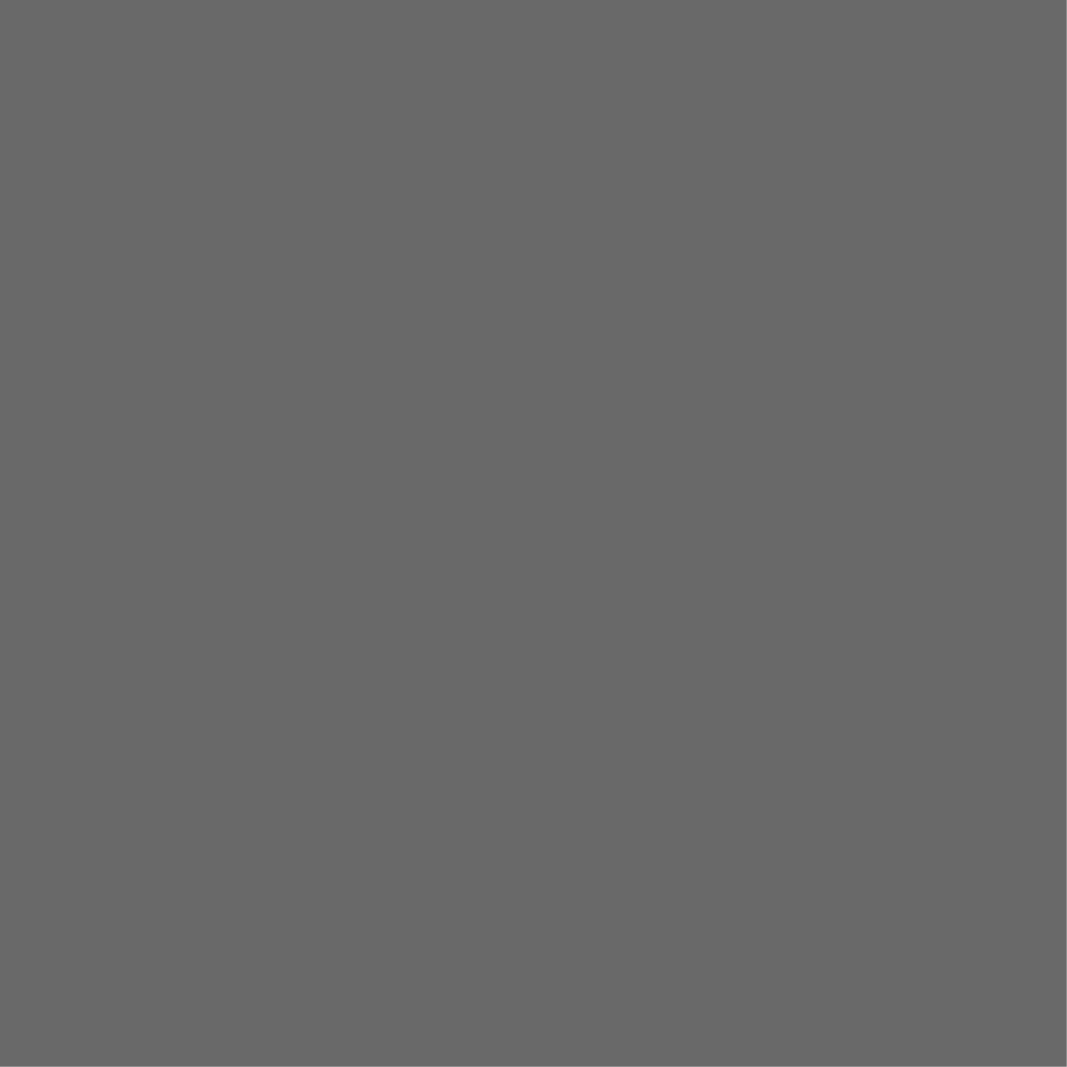 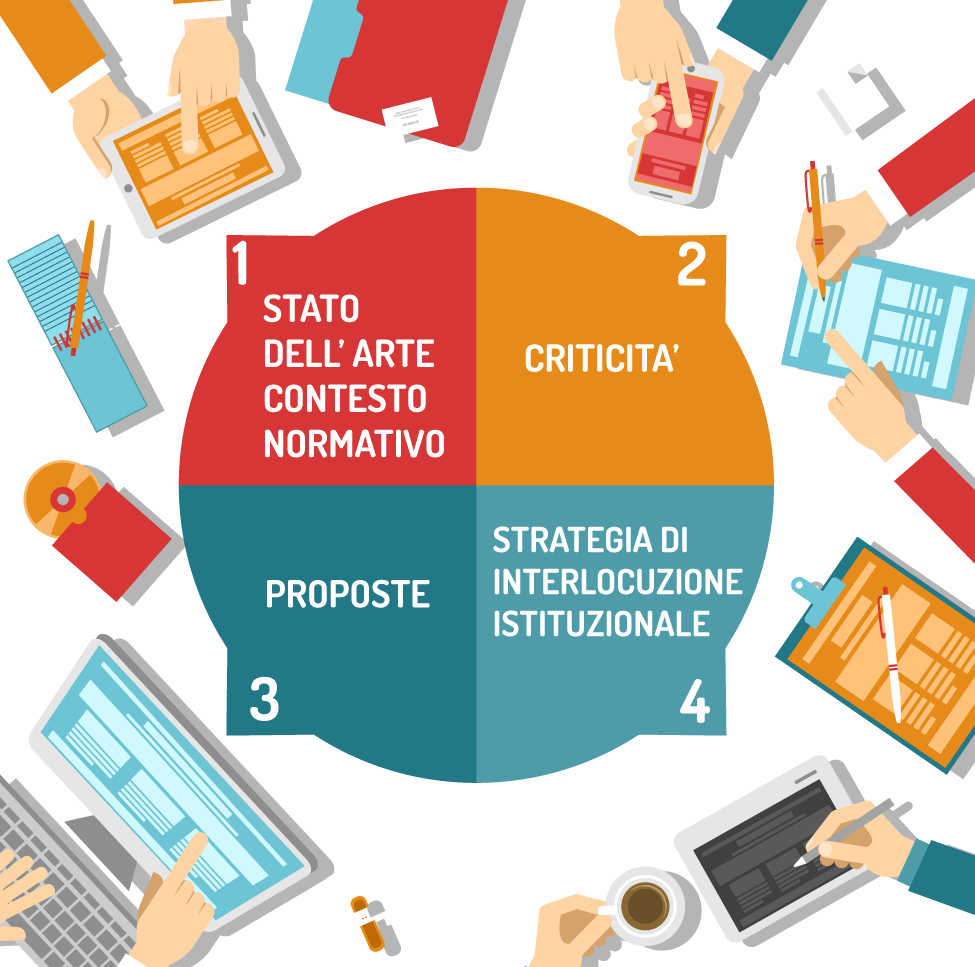 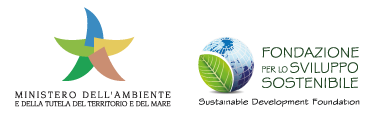 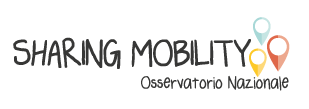 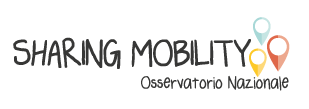 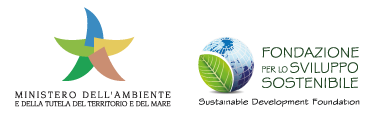 AMBITI DI AZIONE E MONITORAGGIO
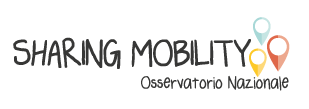 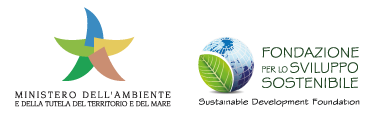 STRUMENTO DI LAVORO
Lo strumento di lavoro identificato per la prima fase di raccolta delle proposte normative è una matrice che unisce lo schema metodologico (stato dell’arte-criticità-proposte-interlocuzione istituzionale) con gli ambiti di azione e monitoraggio (normativo-regolazione del mercato-incentivi-innovazione). La matrice, dove le proposte sono classificate secondo l’ambito di azione e descritte seguendo lo schema metodologico, permetterà di:

individuare le priorità; 
elaborare un documento incisivo, chiaro e omogeneo; 
facilitare il processo d’interlocuzione istituzionale.
MATRICE PROPOSTE NORMATIVE
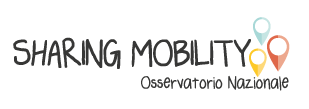 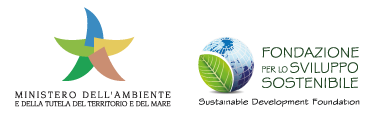 STRATEGIA DI INTERLOCUZIONE ISTITUZIONALE
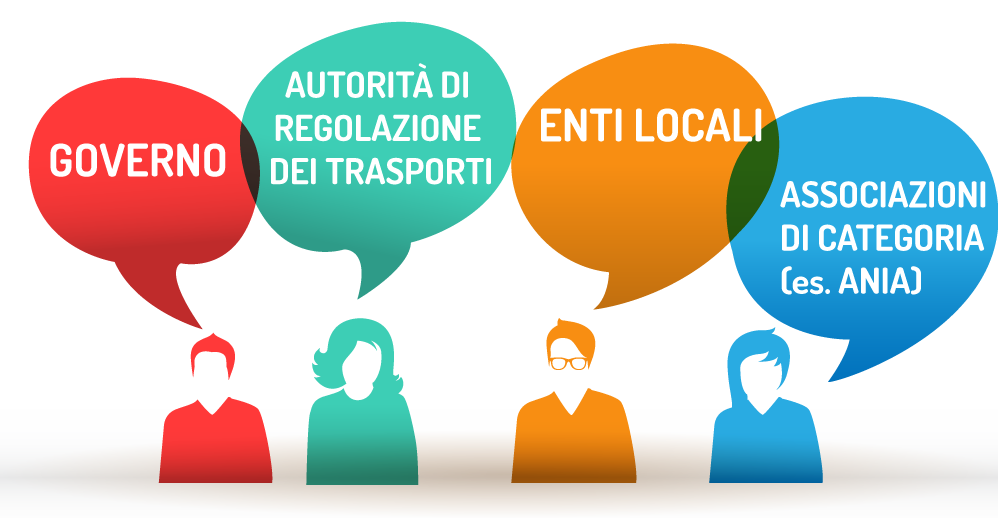